Organisationsstruktur & Partner:innen
Leitende Fragen
Was sind die Rollen, Verantwortlichkeiten und Fähigkeiten Ihres aktuellen Kernteams? 
Welches Personal und welche Fähigkeiten werden zusätzlich benötigt, um Ihr Projekt erfolgreich umzusetzen? Wie gewinnen und schulen Sie neue Mitarbeitende oder Freiwillige?
Wie ist Ihre Organisationsstruktur und Ihre internen Prozesse gestaltet? Wie können Sie diese in einem Organigramm veranschaulichen? 
Welche externen Partner:innen benötigen Sie? Wie groß ist deren Interesse und Einfluss auf Ihr Projekt? Wie kommunizieren Sie mit diesen externen Partner:innen?
Organisationsstruktur & Partner:innen
Organigramm
Organisationsstruktur & Partner:innen
Stakeholder-Matrix
Mein Projekt: Organisationsstruktur & Partner:innen
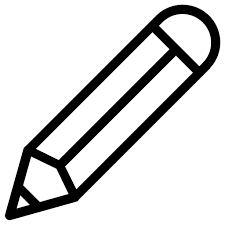 Organigramm
Mein Projekt: Organisationsstruktur & Partner:innen
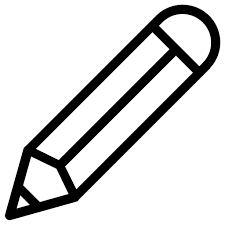 Stakeholder-Matrix